* Work in groups
JUMBLED SENTENCES
* WARM-UP
1. At this time / they / were /last year,/  this house. /building.
At this time last year, they were building this house.
2. I / very fast/  was driving  /my car /called me. /when you
I was driving  my car very fast when you called me.
3. I / was chatting  / the lesson / while / was teaching /my teacher/ yesterday./ with my friends
I was chatting  with my friends while my teacher was teaching  the lesson yesterday
4. My dad /to Sydney./ he / had /enough money / wishes ,to travel/
My dad wishes he had enough money to travel to Sydney.
5. I wish/ iphone 15 pro max. /  I /an / had
I wish I had an  iphone 15 pro max.
JUMBLED SENTENCES
* WARM-UP
the past continuous
1. At this time last year, they were building this house.
2. I was driving  my car very fast when you called me.
3. I was chatting  with my friends while my teacher was teaching  the lesson yesterday
4. My dad wishes he had enough money to travel to Sydney.
5.  I wish I lived  a big villa.
wish + past simple
Unit
4
REMEMBERING 
THE PAST
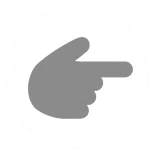 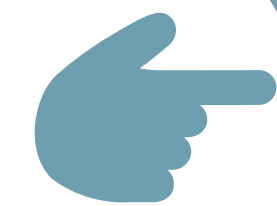 LESSON 3: A CLOSER LOOK 2
THE PAST CONTINUOUS
1
Put the verbs in brackets in the past continuous
was visiting
1. My dad first met my mum when he (visit) _____________ Hoi An Ancient Town.
2. Tom had a nightmare while he (sleep) ____________ in the camp by the old castle.
was sleeping
was going
3. David hurt his foot while he (go) ___________down the steps of the pagoda.
1
Put the verbs in brackets in the past continuous
was looking
4. My brother was just sitting while I (look) ______________ around the weaving workshop.
watching
Were
5. ______ you (watch) __________ TV at 9 p.m. last night? There was a very good programme on Duong Lam Ancient Village preservation.
live              make        preserve
work              build
THE PAST CONTINUOUS
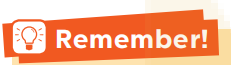 We also use the past continuous to emphasise how long an action took and how much time somebody spent doing it. We usually use adverb phrases that explain the length of time such as:
all morning / week / year/ for hours / days / weeks / months / years
* Example:
We were cooking all morning because we had our friends coming for lunch.
We use the past continuous to describe an action that was happening at a particular time in the past, or a past  action that was happening when another action interrupted it.
live              make        preserve
work              build
THE PAST CONTINUOUS
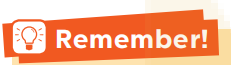 Chúng ta dùng thì quá khứ tiếp diễn để diễn tả một hành động đang xảy ra tại một thời điểm cụ thể trong quá khứ hoặc một hành động quá khứ đang xảy ra thì có một hành động khác xen vào.

Chúng ta cũng dùng thì quá khứ tiếp diễn để nhấn mạnh một hành động diễn ra trong bao lâu và ai đó đã dành bao nhiêu thời gian để thực hiện nó. Chúng ta thường sử dụng các cụm trạng từ để giải thích độ dài thời gian như: all morning / week / year; for hours / days / weeks / months years
FORM:  S + was/ were + Ving.
2
Complete the sentences, using the past continuous forms of the given verbs.
live              make        preserve	work              build
were preserving
1. People ________________ the monument for years because it had great value.
2. When I finished school, my family  ___________in the countryside.
was  living
were building
3. People ________________the Taj Mahal – a World Heritage Site while Shah Jahan was emperor.
working
Were
4. “______ you still __________ on the coffee farm when the war broke out, Grandpa?”
was making
5. I ______________ a presentation when the microphone stopped working.
WISH + PAST SIMPLE
Look at the Grammar Box p.43
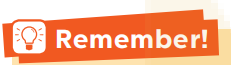 We use wish + past form verb when we want something now or in the future to be different.
Subject + wish + subject + past simple
Example: 
I wish I had enough money to travel around the world.
I wish (that) my mother didn’t have to work so hard.
WISH + PAST SIMPLE
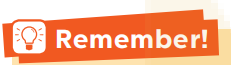 Look at the Grammar Box p.43
Chúng ta sử dụng wish + động từ dạng quá khứ khi chúng ta muốn một điều gì đó ở hiện tại hoặc tương lai trở nên khác đi.
S + wish + S + past simple
Example:
I wish I had enough money to travel around the world.
I wish (that) my mother didn’t have to work so hard.
WISH + PAST SIMPLE
3
Put the verbs in brackets in the correct forms.
1. The children wish they (get) ______more presents every Christmas
2. I wish I (have) ___________ enough money to visit London and Windsor Castle.
3. Do you wish we (have) ________a swimming pool in our school?
4. We wish we (can spend) ______________our summer holiday on the seaside.
5. I wish I (can go) ___________ back to my grandparents’ time.
Game
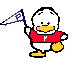 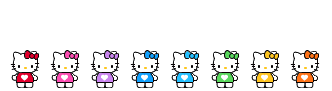 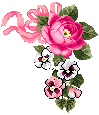 1
2
3
4
5
6
7
8
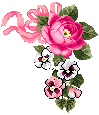 Lucky Star Game
WISH + PAST SIMPLE
3
Put the verbs in brackets in the correct forms.
1. The children wish they (get) ______more presents every Christmas
got
WISH + PAST SIMPLE
3
Put the verbs in brackets in the correct forms.
2. I wish I (have) ___________ enough money to visit London and Windsor Castle.
had
WISH + PAST SIMPLE
3
Put the verbs in brackets in the correct forms.
3. Do you wish we (have) ________a swimming pool in 
our school?
had
WISH + PAST SIMPLE
3
Put the verbs in brackets in the correct forms.
4. We wish we (can spend) ______________our summer holiday on the seaside.
could spend
WISH + PAST SIMPLE
3
Put the verbs in brackets in the correct forms.
5. I wish I (can go) ___________ back to my grandparents’ time.
could go
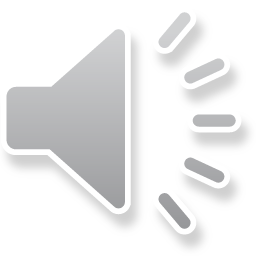 UNLUCKY NUMBER
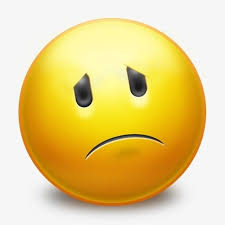 Lucky number
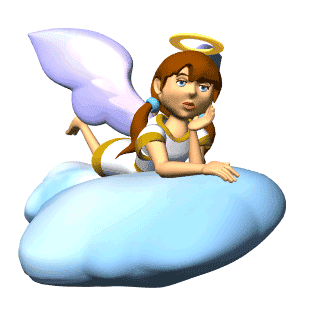 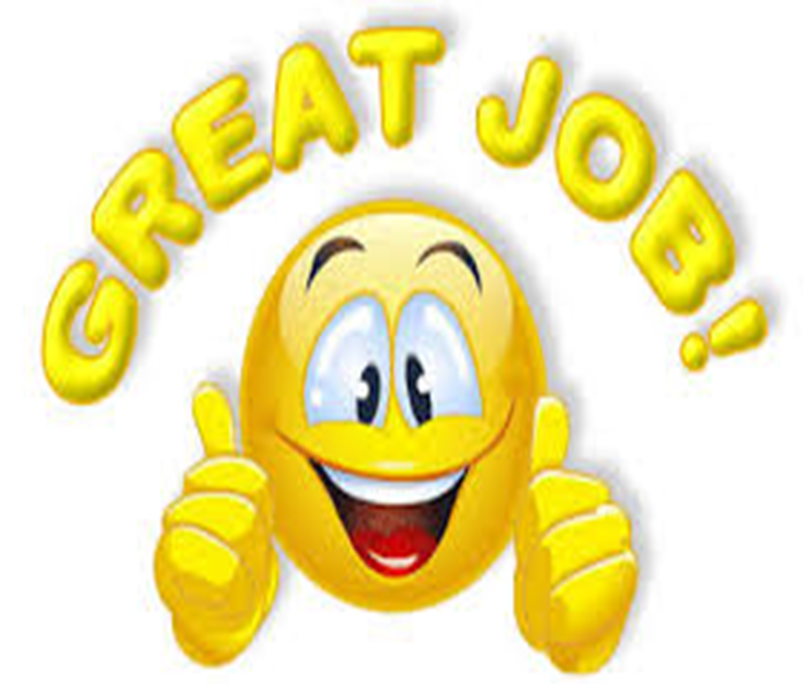 Congratulation !
Lucky number
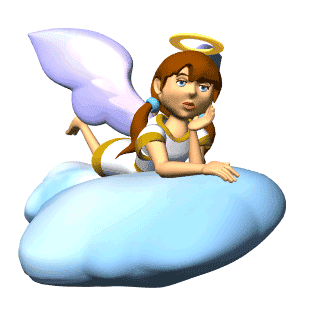 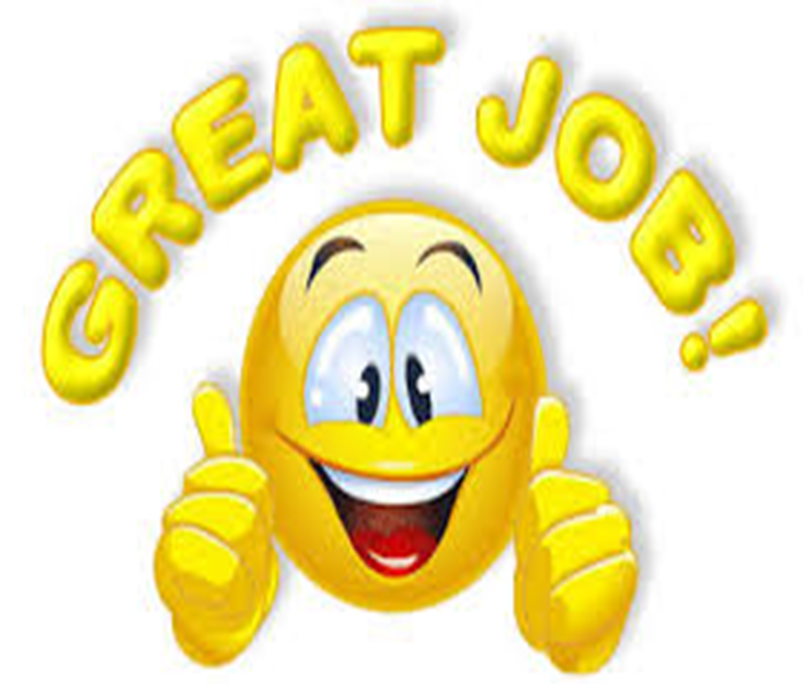 Congratulation !
WISH + PAST SIMPLE
3
Put the verbs in brackets in the correct forms.
got
1. The children wish they (get) ______more presents every Christmas
2. I wish I (have) ___________ enough money to visit London and Windsor Castle.
had
3. Do you wish we (have) ________a swimming pool in our school?
had
could spend
4. We wish we (can spend) ______________our summer holiday on the seaside.
5. I wish I (can go) ___________ back to my grandparents’ time.
could go
WISH + PAST SIMPLE
4
Read the passage and write down five things that Jenny might wish for.
Example:
Jenny wishes (that) her sister Jane was tidier.
My sister Jane is very untidy. She and I share the same room, but I have to clean it every day. Whenever she’s at home, she lies in bed reading or playing computer games. She often puts her dirty clothes on my bed. I’d like to have my own room, but it’s impossible now. 
I hope she can change her way one day.

Jenny, 14
WISH + PAST SIMPLE
My sister Jane is very untidy. She and I sharethe same room, but I have to clean it every day. Whenever she’s at home, she lies in bed reading or playing computer games. She often puts her dirty clothes on my bed. I’d like to have my own room, but it’s impossible now. 
I hope she can change her way one day.

Jenny, 14
Example:
Jenny wishes (that) her sister Jane was tidier.
Jenny wishes she had her own
Jenny wishes her sister didn’t 
put dirty clothes on her bed.
1. Jenny wishes (that) she didn’t have to share the room with her sister.
2. Jenny wishes (that) she didn’t have to clean the room every day.
3. She wishes (that) her sister Jane didn’t lie in bed reading or playing computer games.
4. She wishes (that) her sister Jane didn’t put dirty clothes on her bed.
5. She wishes (that) she had her own room.
WISH + PAST SIMPLE
My sister Jane is very untidy. She and I sharethe same room, but I have to clean it every day. Whenever she’s at home, she lies in bed reading or playing computer games. She often puts her dirty clothes on my bed. I’d like to have my own room, but it’s impossible now. 
I hope she can change her way one day.

Jenny, 14
Jenny wishes her sister Jane would spend less time playing computer games.
Jenny wishes her sister Jane would 
change her habits
Jenny wishes her sister would clean the room with her.
1. Jenny wishes (that) she didn’t have to share the room with her sister.
2. Jenny wishes (that) she didn’t have to clean the room every day.
3. She wishes (that) her sister Jane didn’t lie in bed reading or playing computer games.
4. She wishes (that) her sister Jane didn’t put dirty clothes on her bed.
5. She wishes (that) she had her own room.
Possible answers:
1. Jenny wishes (that) she didn’t have to share the room with her sister.
2. Jenny wishes (that) she didn’t have to clean the room every day.
3. She wishes (that) her sister Jane didn’t lie in bed reading or playing computer games.
4. She wishes (that) her sister Jane didn’t put dirty clothes on her bed.
5. She wishes (that) she had her own room.
PRODUCTION
5
Work in pairs. Tell your partner three wishes.
- Work in pairs and exchange your wishes
Example:
I wish I had a dishwasher to do the washing-up for me every day.
I wish I could travel to Korea.
I wish I got a high score in the final exam.
I wish I could speak English fluently.
I wish I had more money to spend on my hobbies.
CONSOLIDATION
What have we learnt in this lesson?
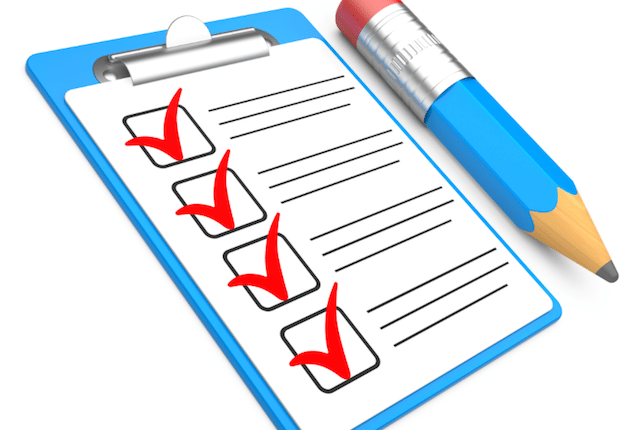 Recognise and use past continuous
 and wish + past simple.
Homework
Do exercises in the workbook.
Start preparing for the Project of the unit.
Prepair lesson 4 : Communication
.
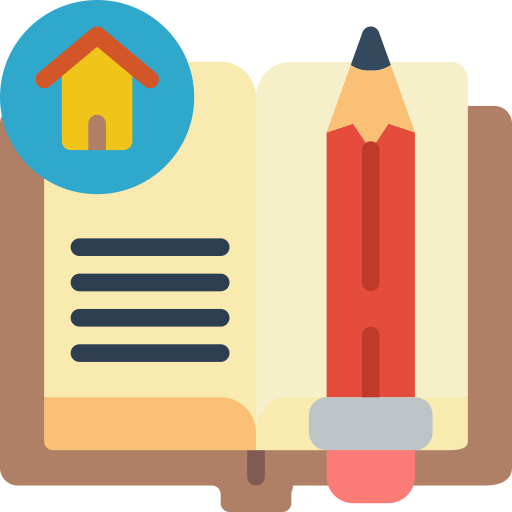 Thank you!
Goodbye!
LESSON 3: A CLOSER LOOK 2
LESSON 1: GETTING STARTED
WARM-UP
Option 1: Think!
Option 2: Picture Description
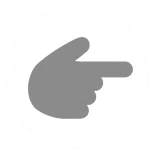 Task 1: Put the verbs in brackets in the past continuous
Task 2: Complete the sentences, using the past continuous forms of the given verbs.
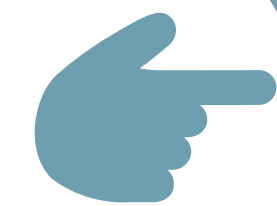 PAST CONTINUOUS
Grammar explanation
Task 3: Put the verbs in brackets in the correct forms.
Task 4: Read the passage and write down five things that Jenny might wish for.
WISH + PAST SIMPLE
Task 5: Work in pairs. Tell your partner three wishes.
PRODUCTION
EXTRA ACTIVITY
- Work in groups to talk about what your family members wish
Example:
My mum wishes (that) she had a new dishwasher.
My little sister often wishes (that) she became a princess
LESSON 3: A CLOSER LOOK 2
LESSON 1: GETTING STARTED
WARM-UP
Option 1: Think!
Option 2: Picture Description
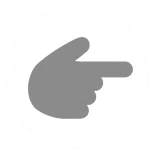 Task 1: Put the verbs in brackets in the past continuous
Task 2: Complete the sentences, using the past continuous forms of the given verbs.
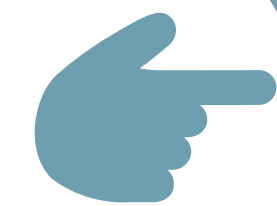 PAST CONTINUOUS
Grammar explanation
Task 3: Put the verbs in brackets in the correct forms.
Task 4: Read the passage and write down five things that Jenny might wish for.
WISH + PAST SIMPLE
Task 5: Work in pairs. Tell your partner three wishes.
PRODUCTION
Wrap-up
Homework
CONSOLIDATION
CONSOLIDATION
2
Homework
- Do exercises in the workbook.
- Make 5 sentences by using past continuous and wish + past simple.
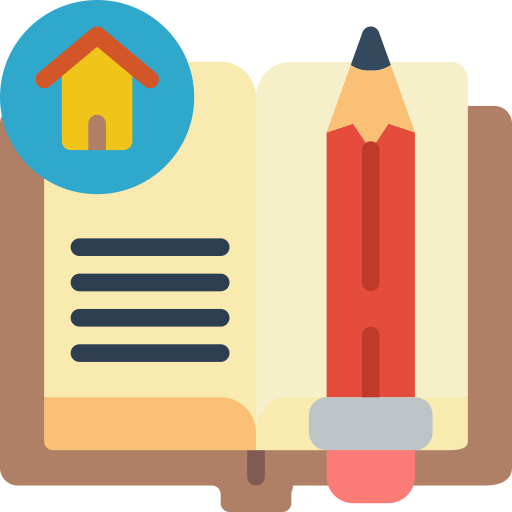 WARM-UP
OPTION 2
Picture Description
WARM-UP
OPTION 2
- Look at the picture
- Describe what was happening in the picture, using the past continuous tense
HOW TO PLAY
WARM-UP
OPTION 2
LET’S PLAY
WARM-UP
OPTION 2
OPTION 1
WARM-UP
- Do you remember the past continuous you have learned in Tiếng Anh 8 (Unit 9)
- Give some examples